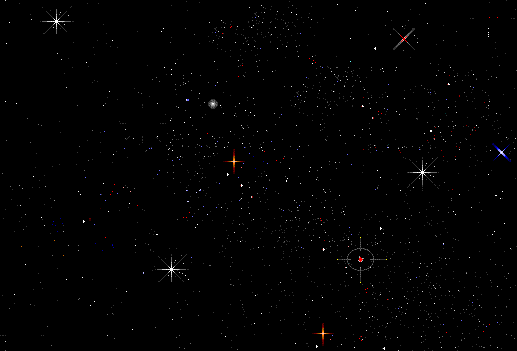 Warning Signs
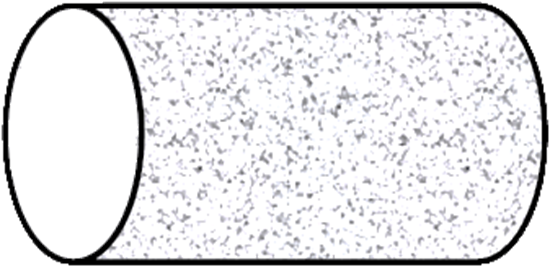 Magic Tube
Интерактивная тренажёр-игра от Awesome the Owl
для активизации лексики по теме «Warning Signs» 
на английском языке для учащихся 8-11 классов
Автор:
Ольга Михайловна Степанова
учитель английского языка 
МБОУ «Цивильская СОШ №1 
имени Героя Советского Союза
 М.В. Силантьева»
города Цивильск Чувашской Республики
2016
Hi!
Let’s play MAGIC TUBE game!
Haw can you remember or
 you have already remembered 
the new words 
from the topic 
Dependent Prepositions?
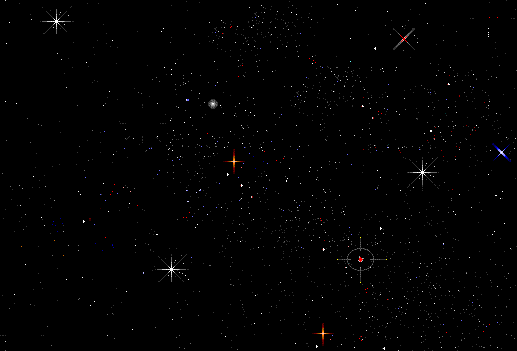 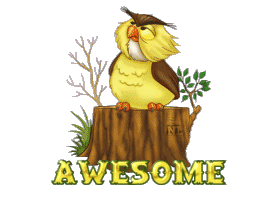 Let’s Start!
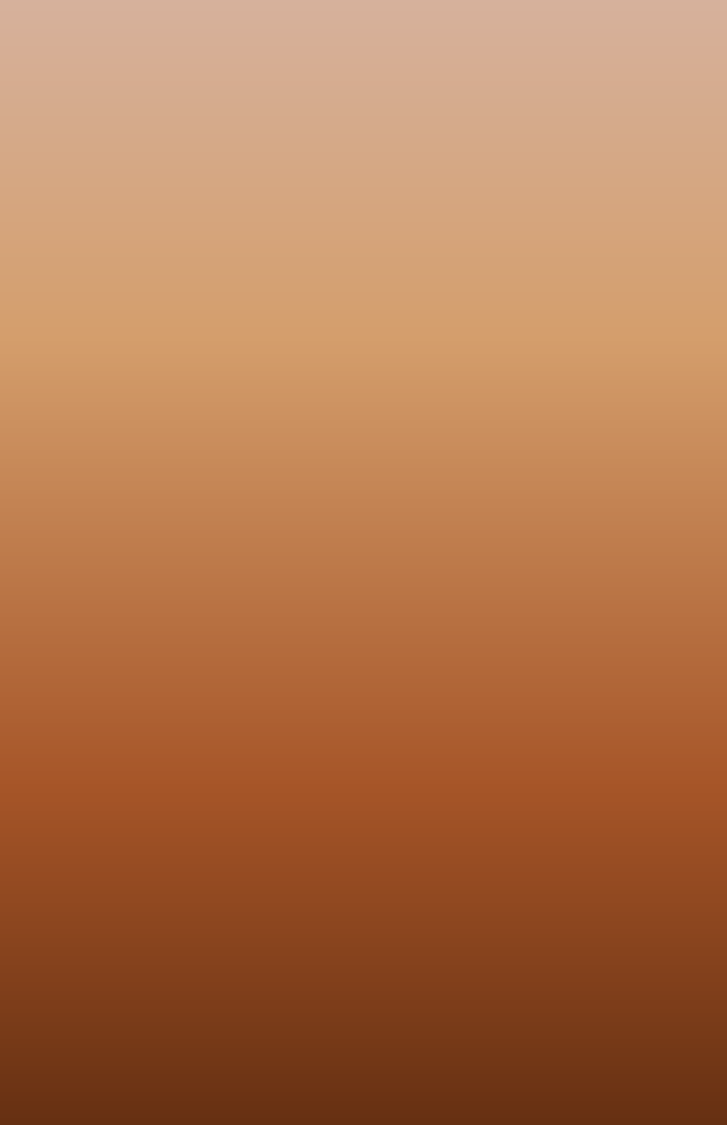 Translate!
Осторожно
 CAUTION
Забронировано
RESERVED
Осторожно 
окрашено WET PAINT
Для мусора
FOR LITTER
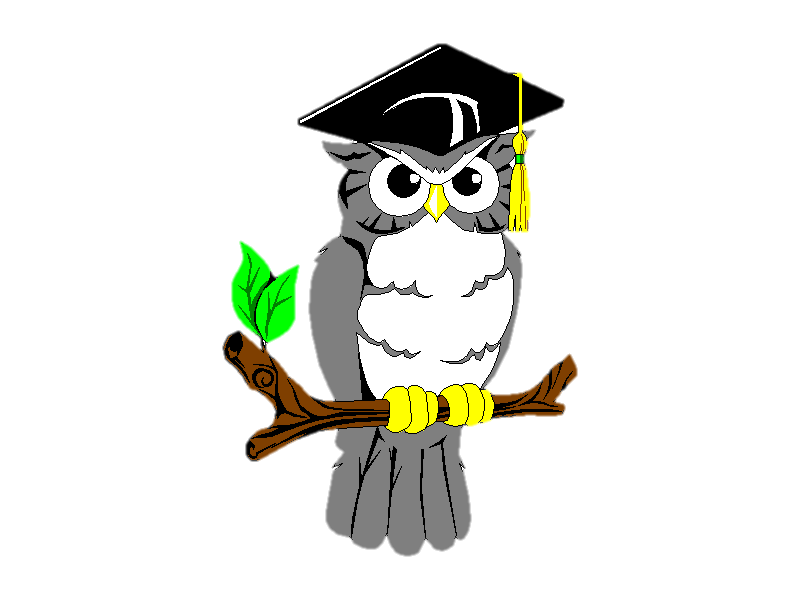 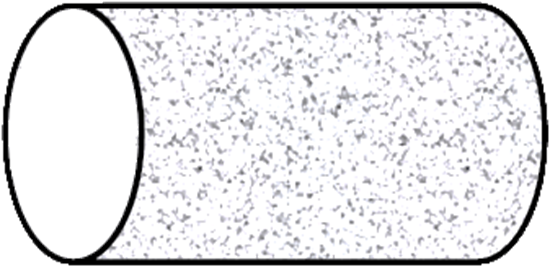 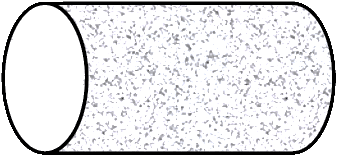 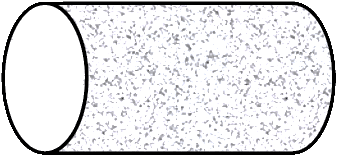 Translate!
Выход  EXIT
ПрибытиеARRIVALS
К себе   PULL
ПроданоSOLD OUT
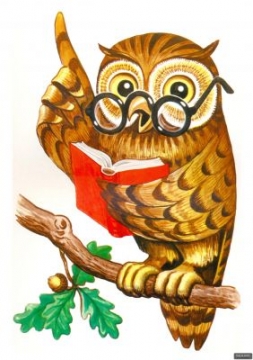 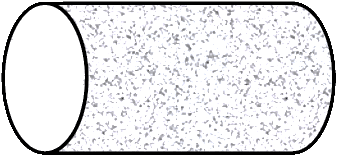 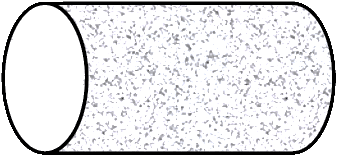 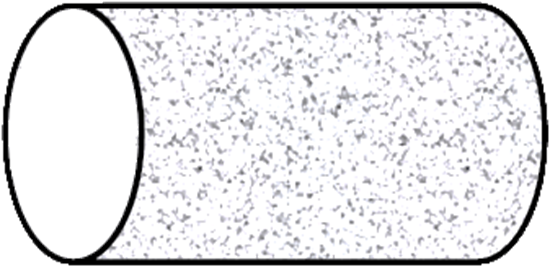 Translate!
Внимание!      
            ATTENTION!
Берегись!           
                 BEWARE!
Не курить!
          NO SMOKING
Закрыто               
                  CLOSED
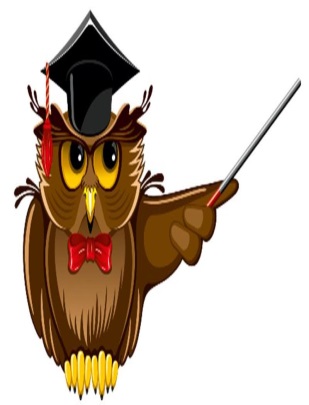 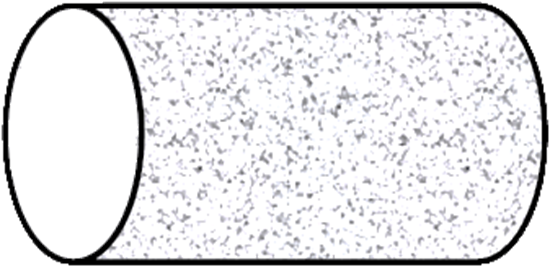 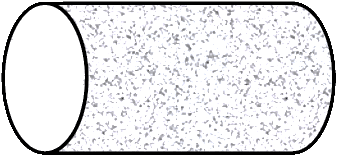 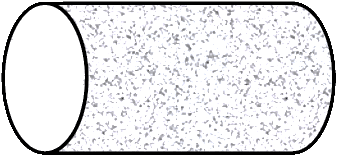 Translate!
Имеется 
в продаже  ON SALE
С собаками 
не входить! DOGS
От себя     PUSH
Стойте!     STOP!
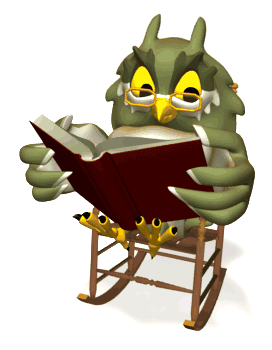 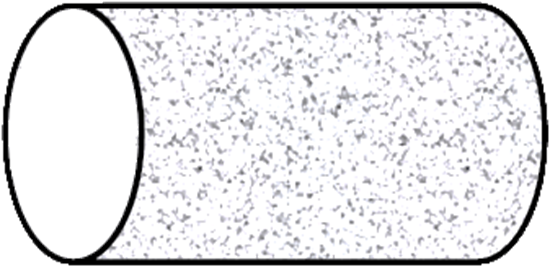 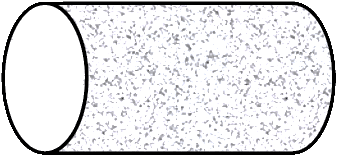 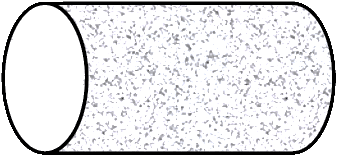 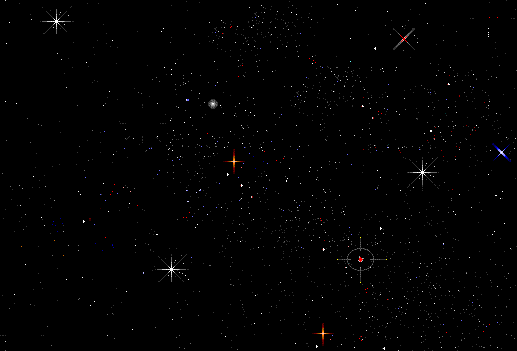 EXIT
Справились!
Well done!
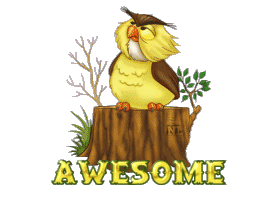 Интернет-ресурсы:
В презентации использован технологический приём «Волшебная труба» Жакулиной И.В. 
 http://zhakulina281209.blogspot.com/2010/09/ms-powerpoint.html 
 а также картины и изображения :

http://i80.beon.ru/34/81/2628134/42/101689942/09092628e7ea23f4cfe6451f74218fa8.gif
http://img.espicture.ru/25/mudraya-sova-kartinki--dlya-deteyy-3.jpg
http://www.aurora-nsk.ru/files/node_images/1f2983a8450ffd97.jpg
http://gymnasium31.ru/images/OWL.gif
http://4.bp.blogspot.com/_vT9kb0nSJDg/R8VMU7nVM1I/AAAAAAAADEE/THRkrX8kvN8/s400/buho_lector_en_mecedora_md_wht.gif
http://3.bp.blogspot.com/-AVGybMRuyEw/VIrHh4GSAQI/AAAAAAAAWgY/ptvEqNKcy28/s1600/0_5118c_36d31a2c_L.gif
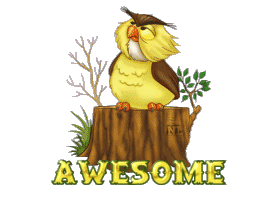